«ММСО-2018»                                                                18-20.04.2018г.
Тема: «Системный мониторинг сформированности личностной физической культуры обучающихся»
(на опыте внедрения Паспорта мониторинга)


Концепцией  модернизации учебного предмета «Физическая культура» признается, что целью физкультурного образования школьников является формирование личности и ее физической культуры. Целью же формирования личностной физической культуры- обеспечение социализации и жизнеспособности личности.
Между тем, следует констатировать, что существуют противоречия  между объемом и уровнем общественных знаний, общественного культурного наследия в сфере физической культуры и объемом и уровнем индивидуальных знаний и потенциала личностной физической культуры обучающихся.
Николай Ильич Рамазанов, председатель координационно- Методического совета учителей физической культуры Оренбургской области, член редакционной комиссии рабочей группы Минобороны РФ по разработке проекта Концепции модернизации учебного предмета «Физическая культура».Заслуженный учитель России .
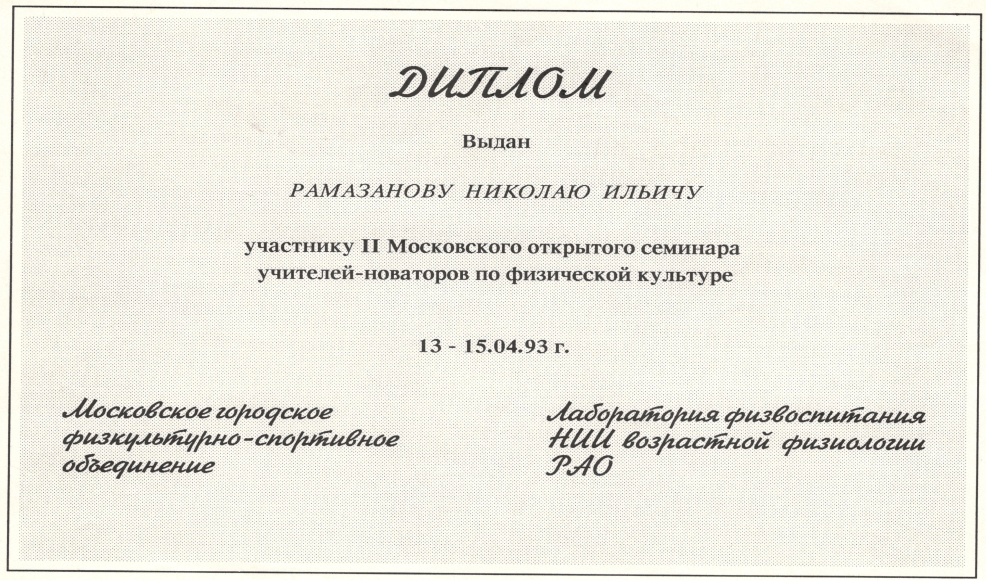 Витающая в воздухе более 25 лет идея системного мониторинга сформированности личностного физической культуры обучающихся благодаря четкой позиции ФЦОМОФВ Минобрнауки РФ, ныне обретает осязаемые  черты.
Структура физической культуры личности
Социальная и личностная потребность и мотивация
Физическая культура
Физкультурное образование
Физическая культура личности
Двигательный компонент
Когнитивно-
интелектуальный 
компонент
Аксиологический компонент
Физкультурно-
деятельностный 
компонент
-потребности и мотивы (биоло-
гические , соци-
альные, духовные):
-включенность в 
спортивно-оздоро-
вительную  деятельность;
-включенность в
инструкторскую 
деятельность
-ценностные ориен-
тации в сфере физи-
ческой культуры;
-ценностные ориентации в системе социокультурных 
Ценностей: Жизнь. Человек. Познание. Красота. Труд. Отчество.
-теоретическая подготовленность;
-интеллектуальное 
(психическое) развитие
-физическое развитие;-физическая 
(психомоторная) 
подготовленность ;
-состояние основ-
ных свойств нервн-
ной системы;
-адаптация 
физическая 
(закаленность)
Автор С.С. Коровин, д.п.н., профессор ИФКиС Оренбургского Госпедуниверситета
Характеристика и основные признаки физической культуры личности
Характеристика и основные признаки физической культуры личности
Характеристика и основные признаки физической культуры личности
Как и любая деятельность- педагогическая- опирается на некий базис, называемый исходной педагогической ситуацией и строится по структуре предписания программно-алгоритмического типа. Необходимость использования при планировании и организации образовательной деятельности указанной структуры и опора при этом на данную технологию образования, переориентирует учителя от исполнения рутинных обязанностей- к творческой на диагностико-аналитической основе.
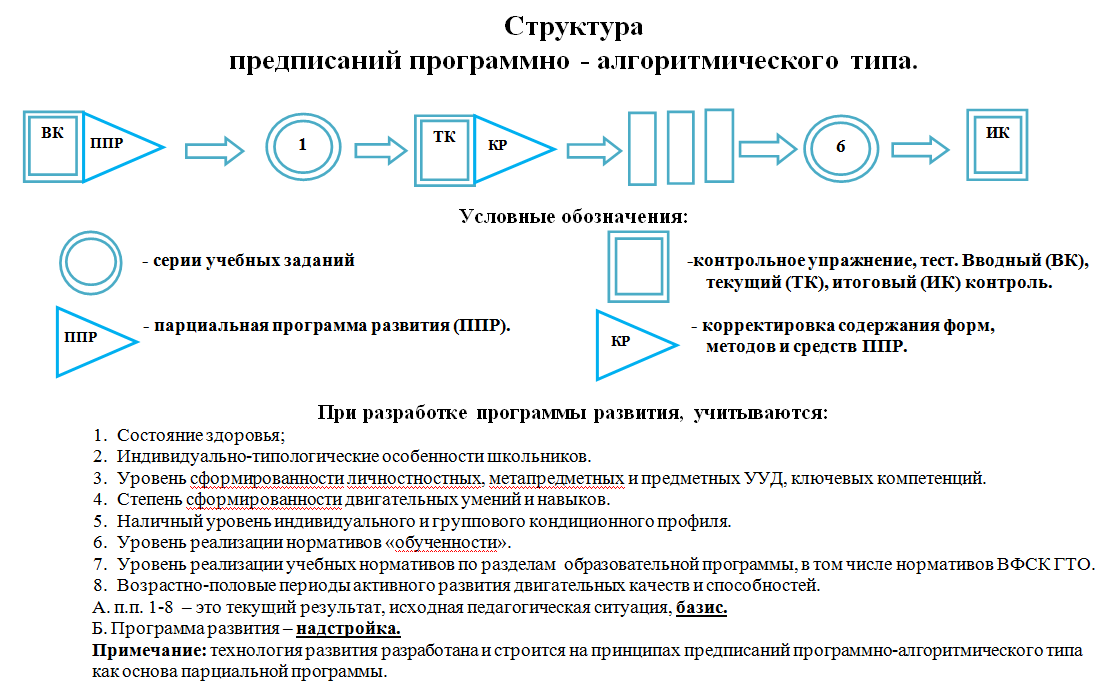 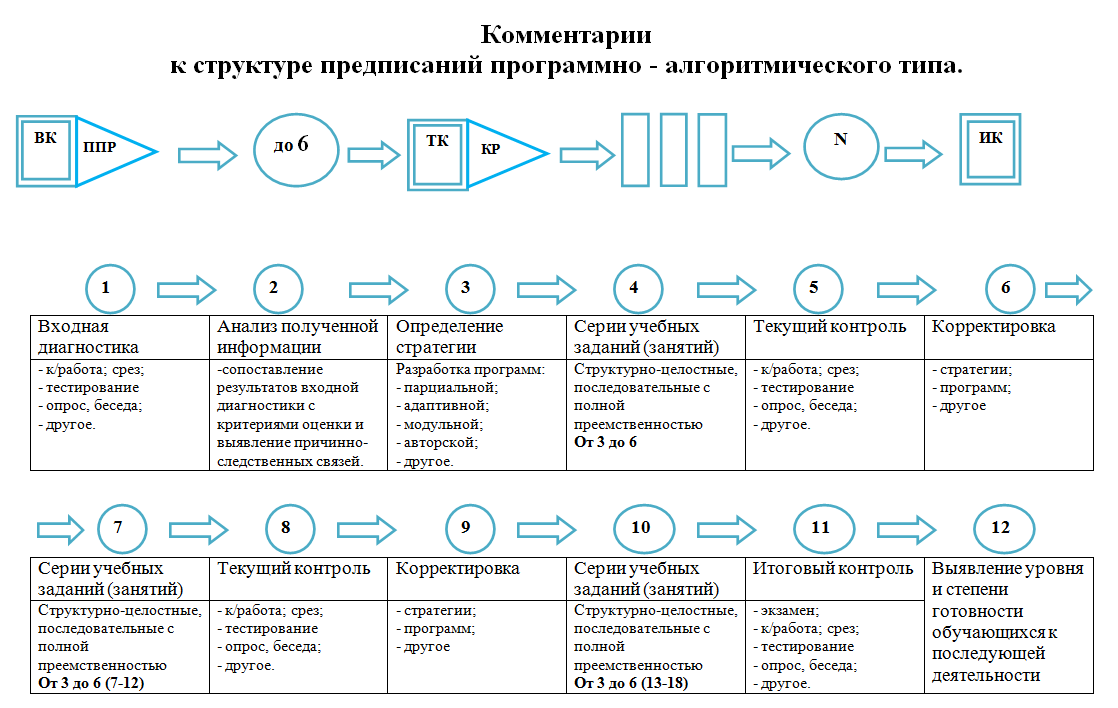 Паспорт мониторинга сформированности личностной физической культуры учащихся с 1 по 9 классы.
Приложение к классному журналу        ПАСПОРТмониторинга сформированности личностной физической культуры учащихся с 1 по 9 классы ________________________________________________________________________________наименование образовательной организации   1 класс __________/__________ учебный год2 класс __________/__________ учебный год3 класс __________/__________ учебный год4 класс __________/__________ учебный год5 класс __________/__________ учебный год6 класс __________/__________ учебный год7 класс __________/__________ учебный год8 класс __________/__________ учебный год9 класс __________/__________ учебный год  Начат__________Окончен________
Указания к ведению паспорта мониторинга класса
1.__________
2.__________
3.__________





15.__________
Данные о состоянии здоровья и физическом развитии
Индивидуально- типологические особенности
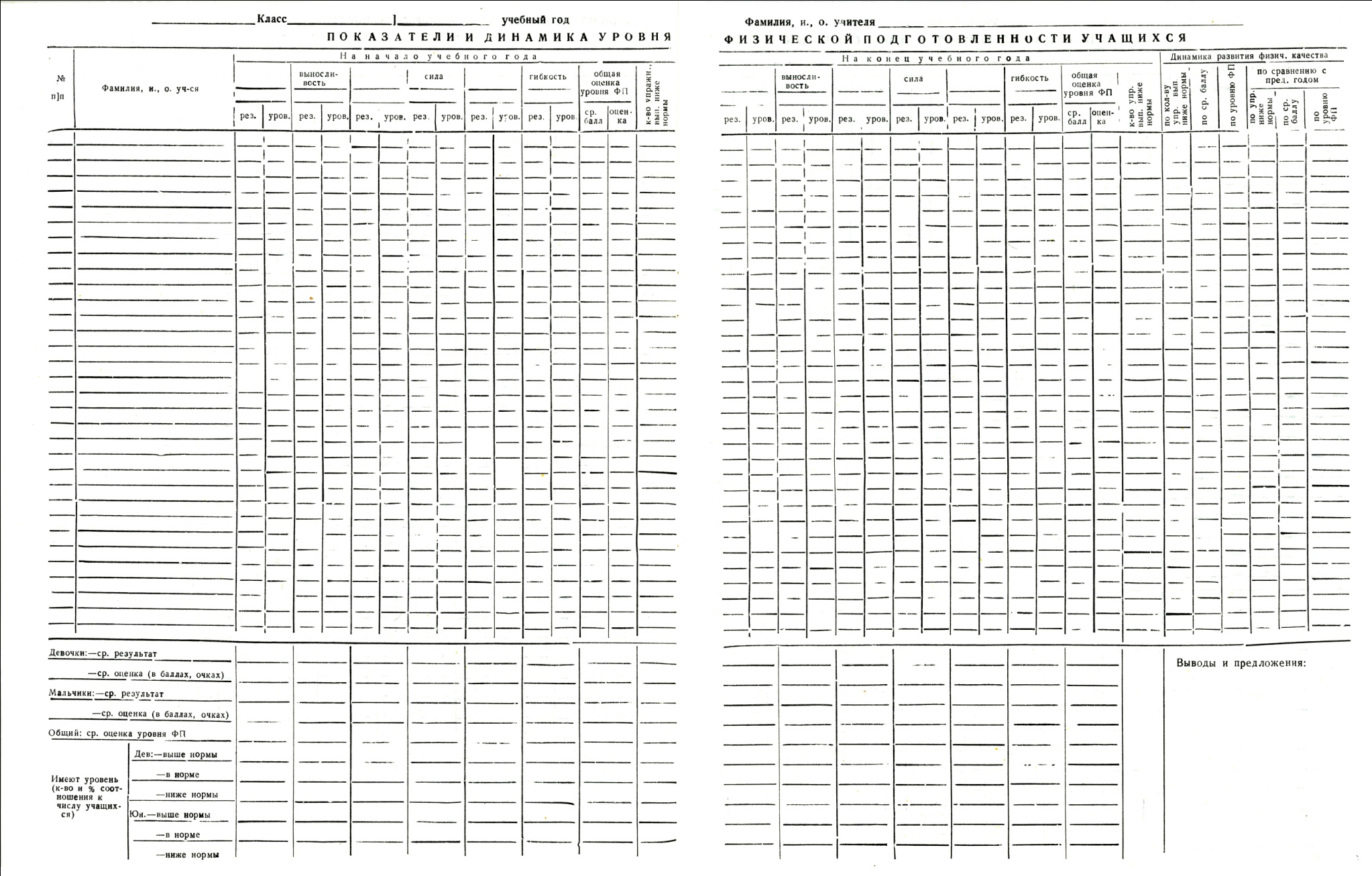 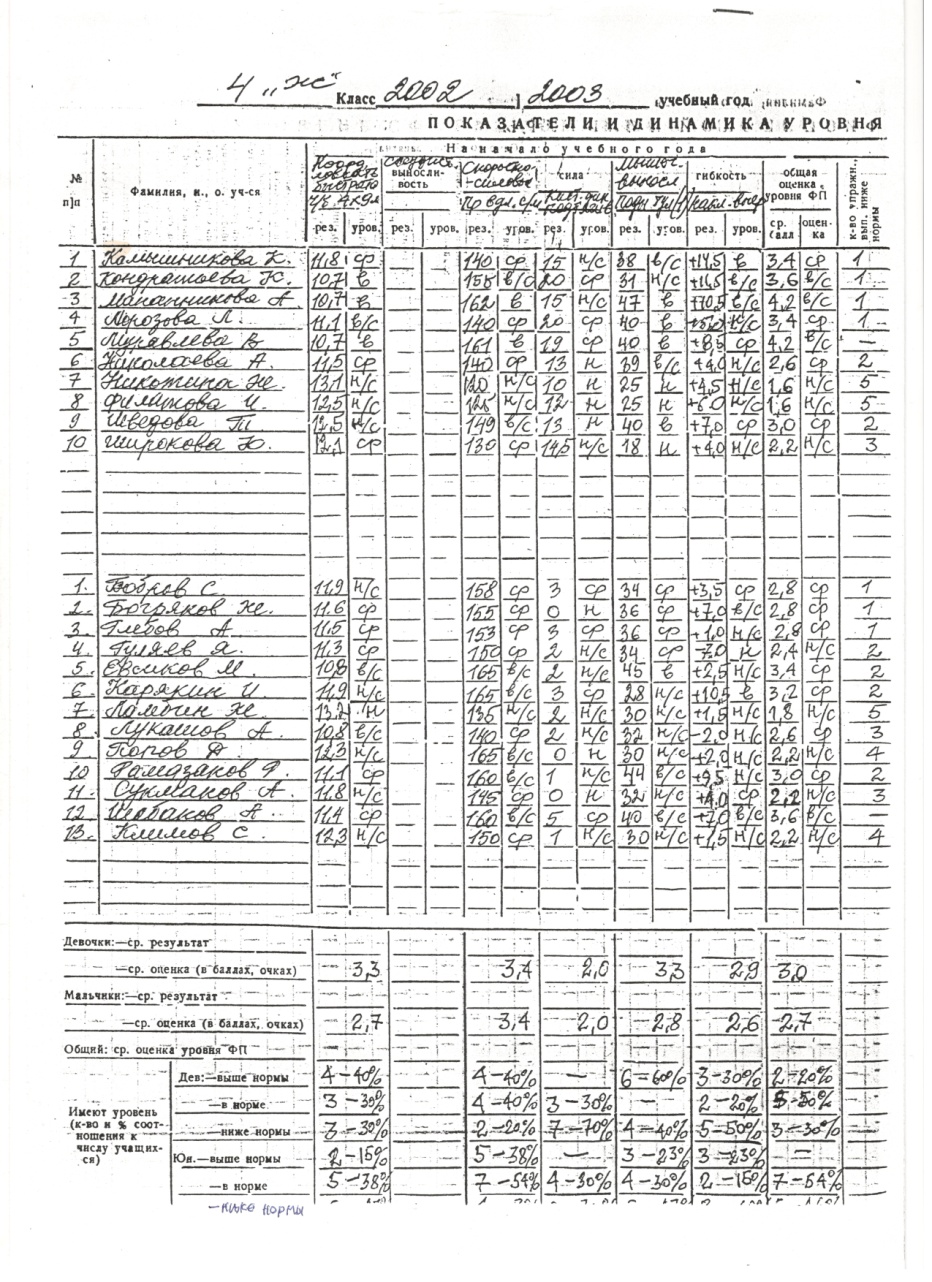 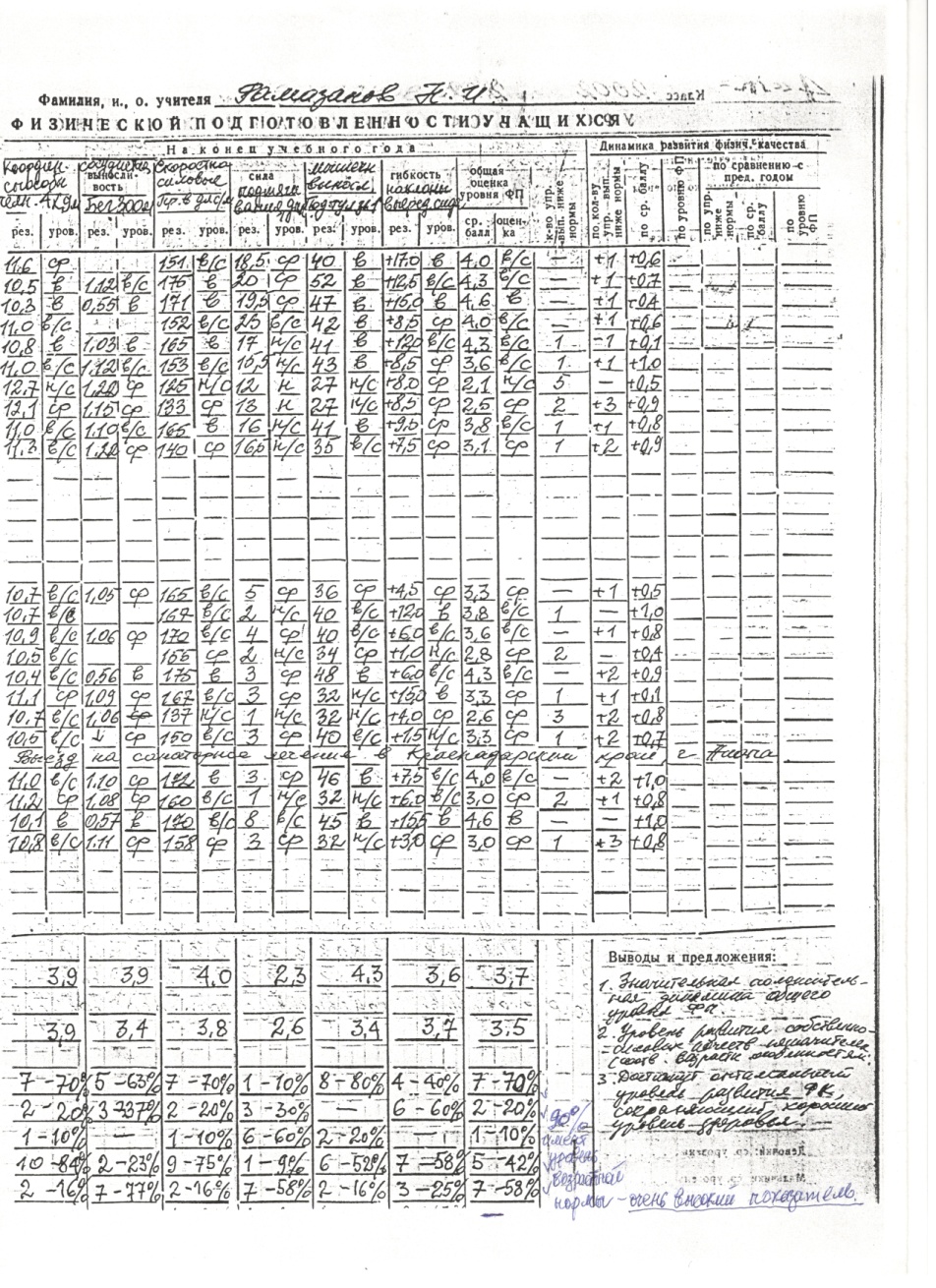 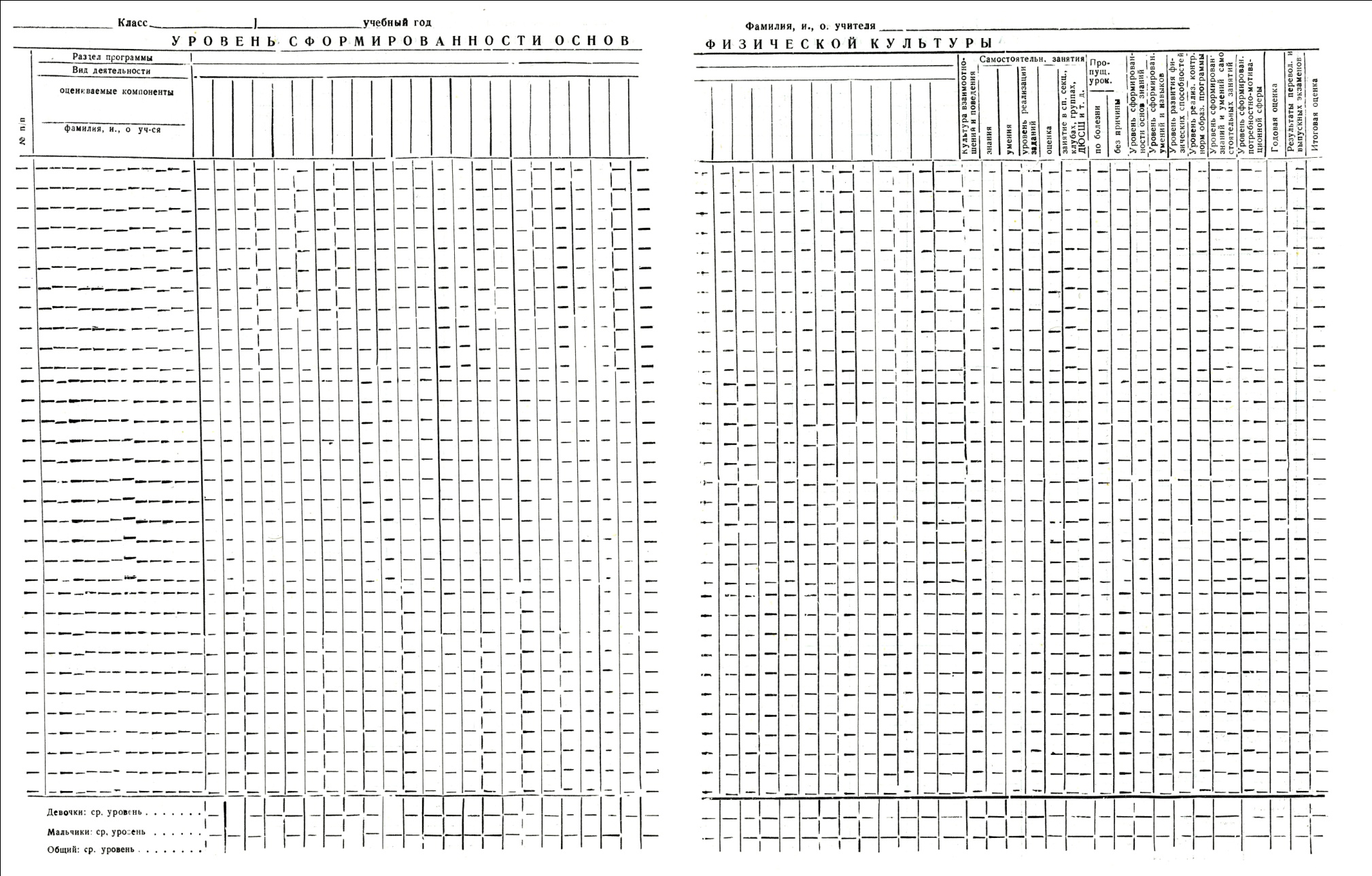 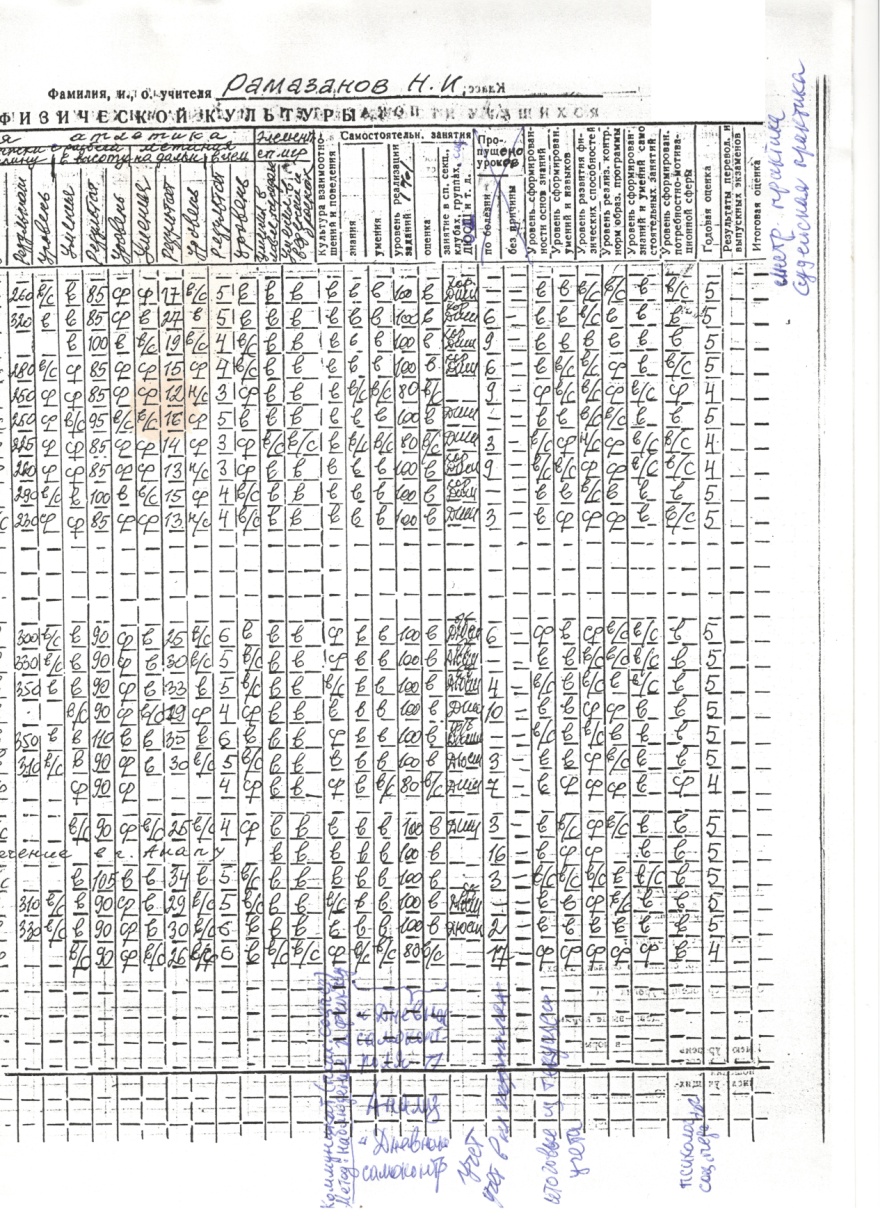 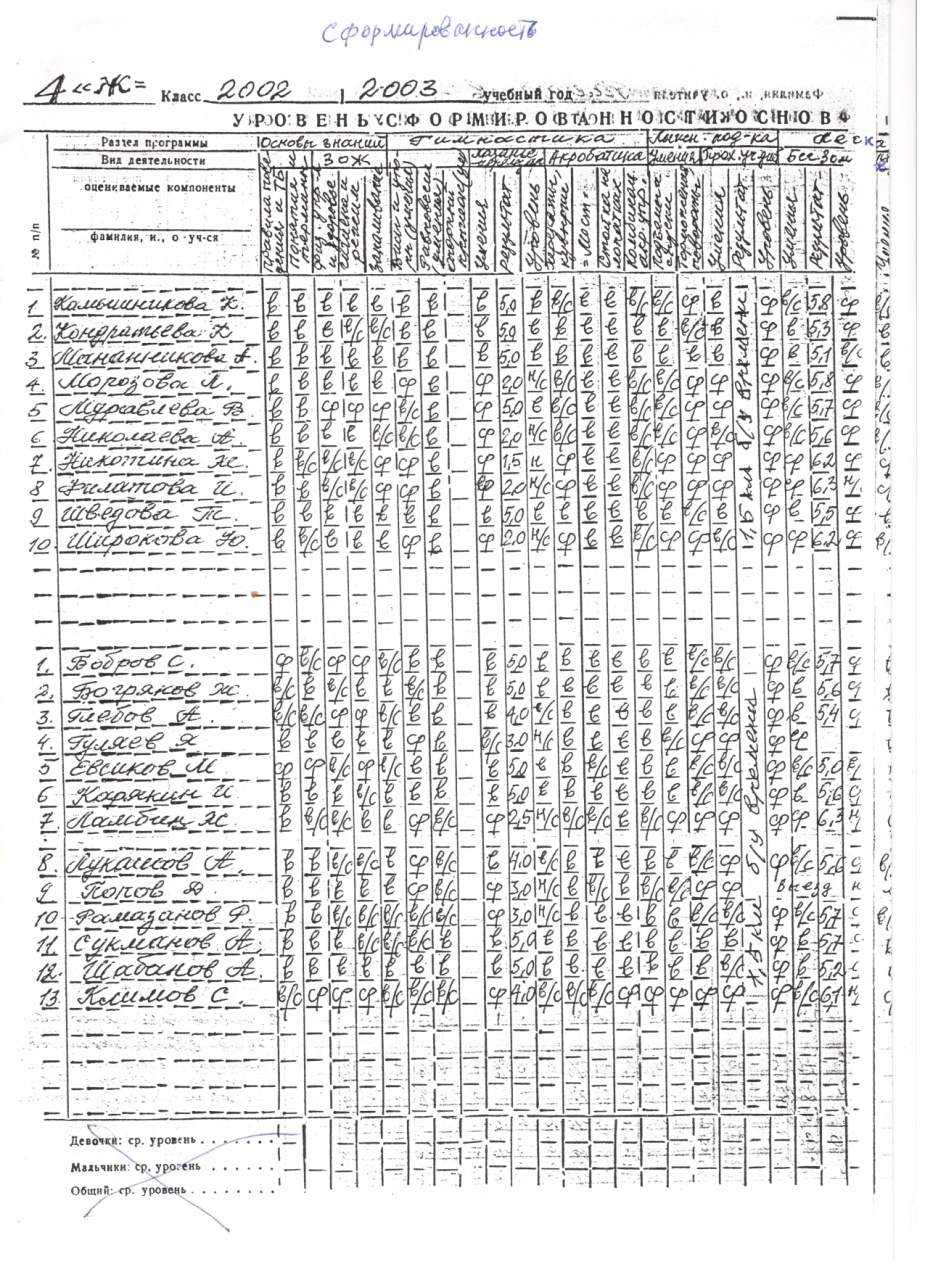 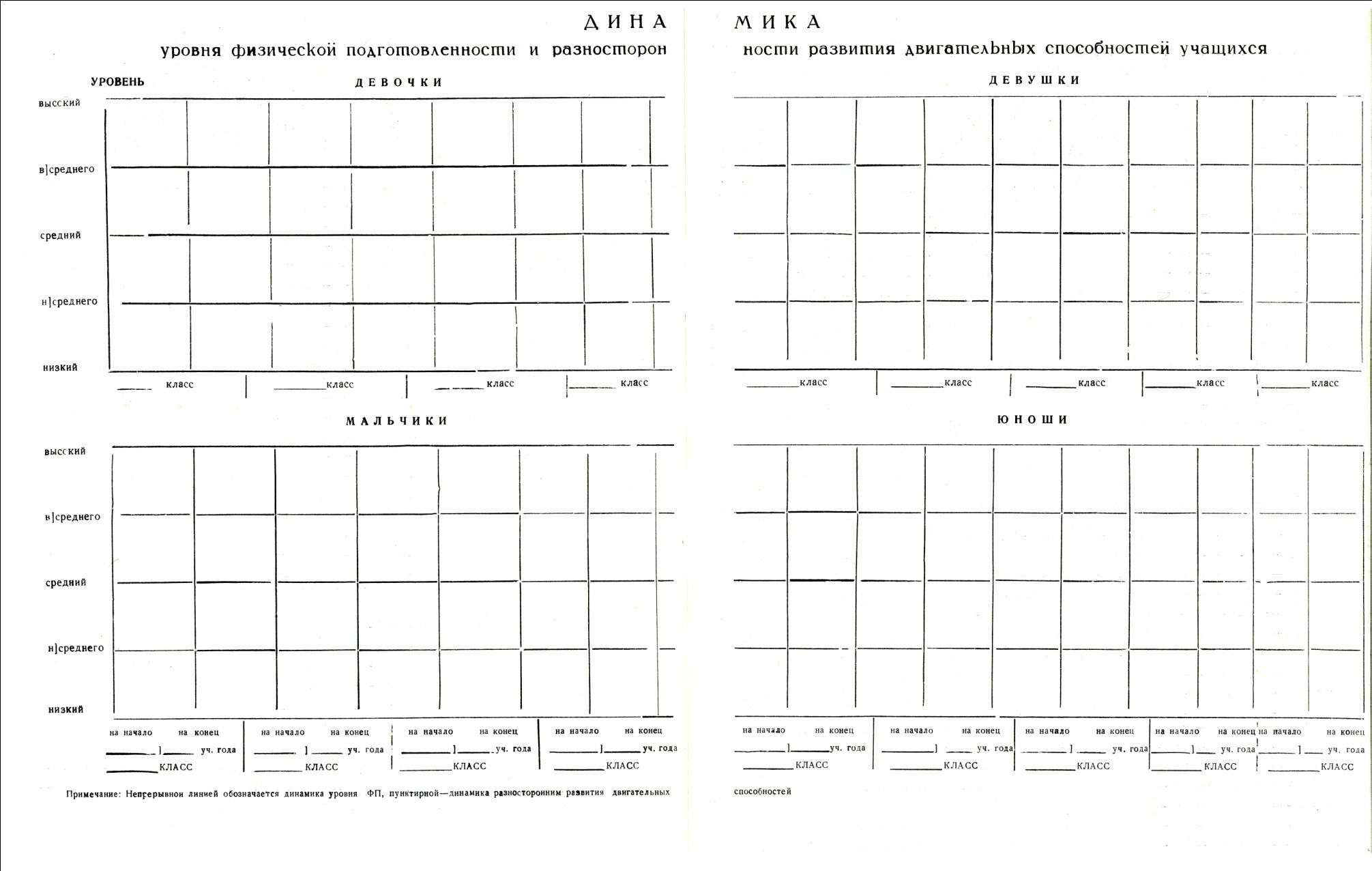 Диаграммы пропусков уроков по болезни в среднем на одного обучающегося
к-во дней
Тенденции изменений состояния здоровья и физического развития (по результатам диспансеризации)
%
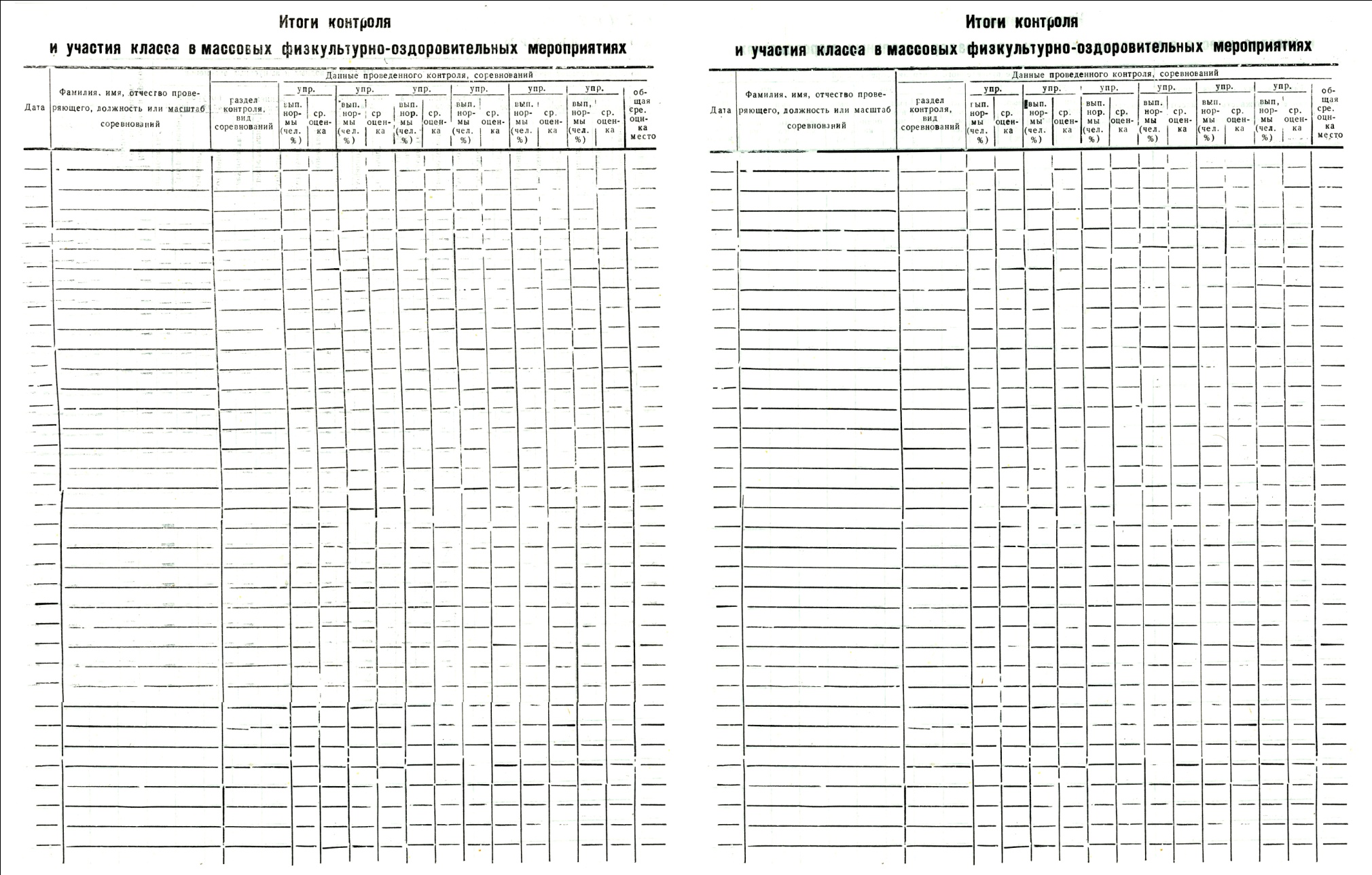 РезюмеСледует признать, что существующий подход к фексированнию прохождения учебного материала в классном журнале и накопление при этом школьных отметок не дает полной информации о сформированности физической культуры обучающихся, поскольку сложно выделить компоненты и их составляющие, а также признаки личностной физической культуры. Да и результат работы учителя за год в данном классе «уходит» в историю вместе со сдачей классного журнала в архив.Внедрение и реализация апробированного на практике системного мониторинга сформированности личностной физической культуры по предлагаемой технологии приведет учителя к новой роли: учитель- диагност и аналитик, тьютор и управленец, осуществляющий данную функцию по результатам своей образовательной деятельности и деятельности своих учащихся.
Будьте здоровы и благодарю за внимание!
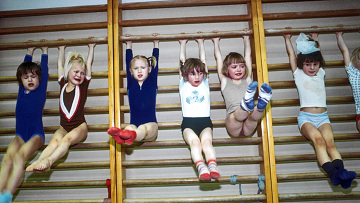 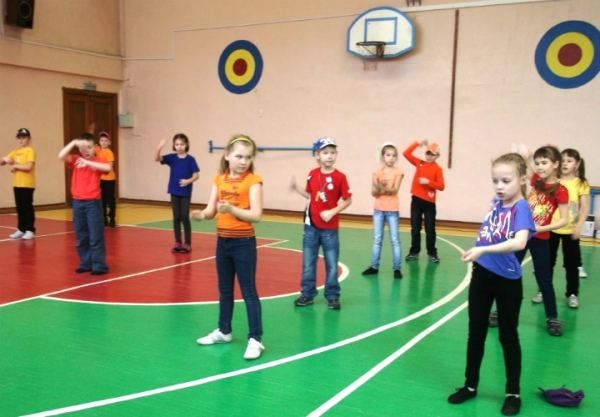